新时代·新思想·新征程    青春无问西东 梦想砥砺前行
法学院2016级法学三班 李卿
目
录
关于梦想
1
Contents
一生热爱
2
关于生活
3
大学规划
4
第
1
关于梦想
章
不怕黑夜，是因为心里有光
dream
就算路途遥远，也会义无反顾
这就是梦想呐
没有梦想 何必远方
人不会老去，直到悔恨取代了梦想。
                                          ——约翰·巴里莫尔
第
2
一生热爱
章
不怕黑夜，是因为心里有光
硬笔书法——♥♥♥♥♥
读书写作——♥♥♥♥
一生热爱
回头太难
运动——♥♥♥
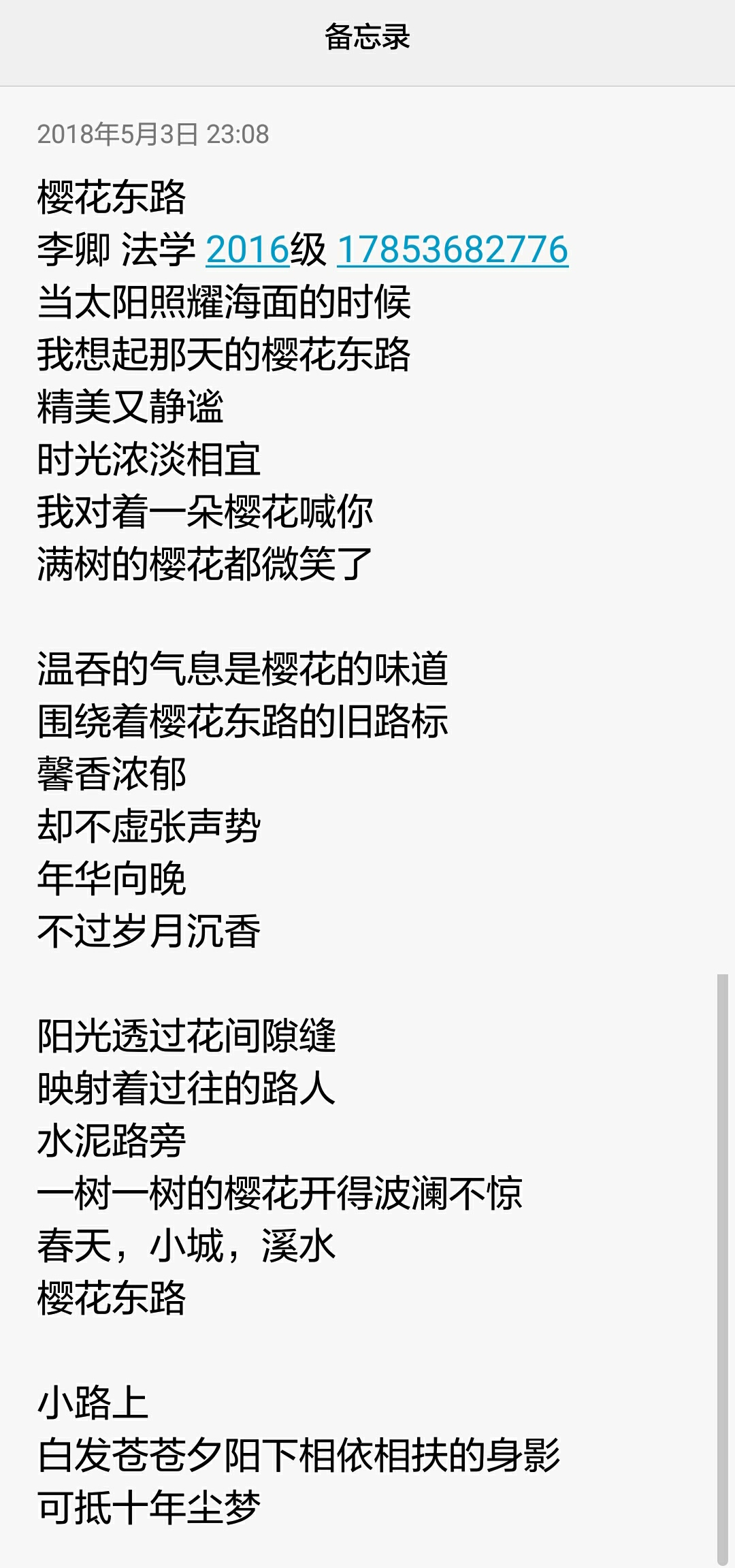 习大大这样劝你读书
梦想从学习开始，事业靠本领成就。广大青年要自觉加强学习，不断增强本领。广大青年要如饥似渴、孜孜不倦学习，既多读有字之书，也多读无字之书，注重学习人生经验和社会知识。
                                        ——2016年4月26日，习近平在知识分子、劳动模范、青年代表座谈会上讲话
读书已成了我的一种生活方式。读书可以让人保持思想活力，让人得到智慧启发，让人滋养浩然之气。                                   ——2014年2月7日，习近平在俄罗斯索契接受俄罗斯电视台专访时的讲话
在农耕时代，一个人读几年书，就可以管用一辈子。在工业经济时代，读十几年的书，才能够用一辈子。到了知识经济时代，只有经常不断地抓紧学习、坚持不懈地终身学习，才能够使用一辈子。
         ——2013年3月1日，习近平在中央党校建校80周年庆祝大会暨2013年春季学期开学典礼上的讲话
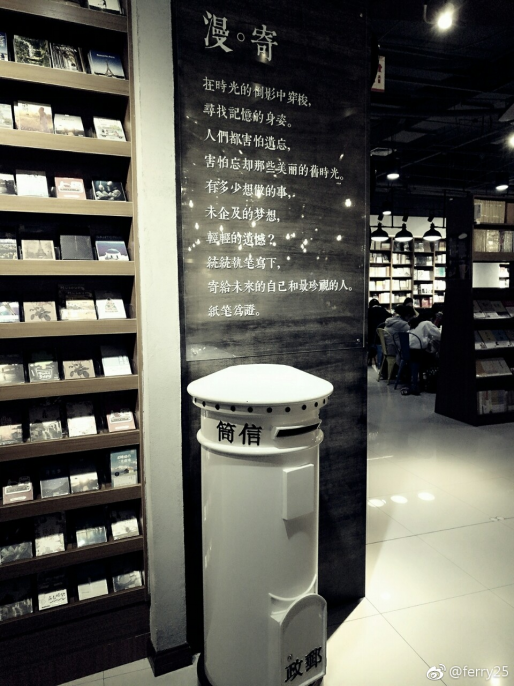 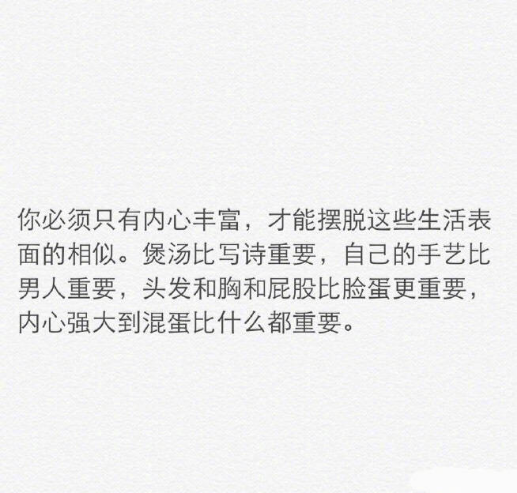 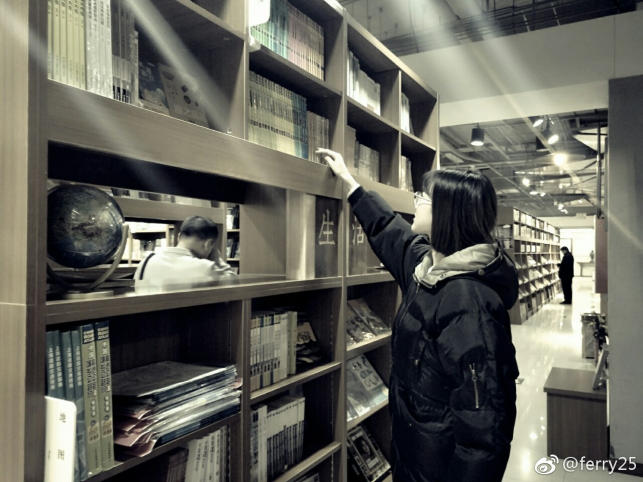 ♥
无论将来会遇到谁，生活都是先从遇到自己开始的。
第
3
关于生活
章
你一无所有，你拥有一切
累了，就回来
比起电影里的爱情，更能打动我的其实是那份亲情，也就是唯一让我泪崩的点——林爸爸的信♥
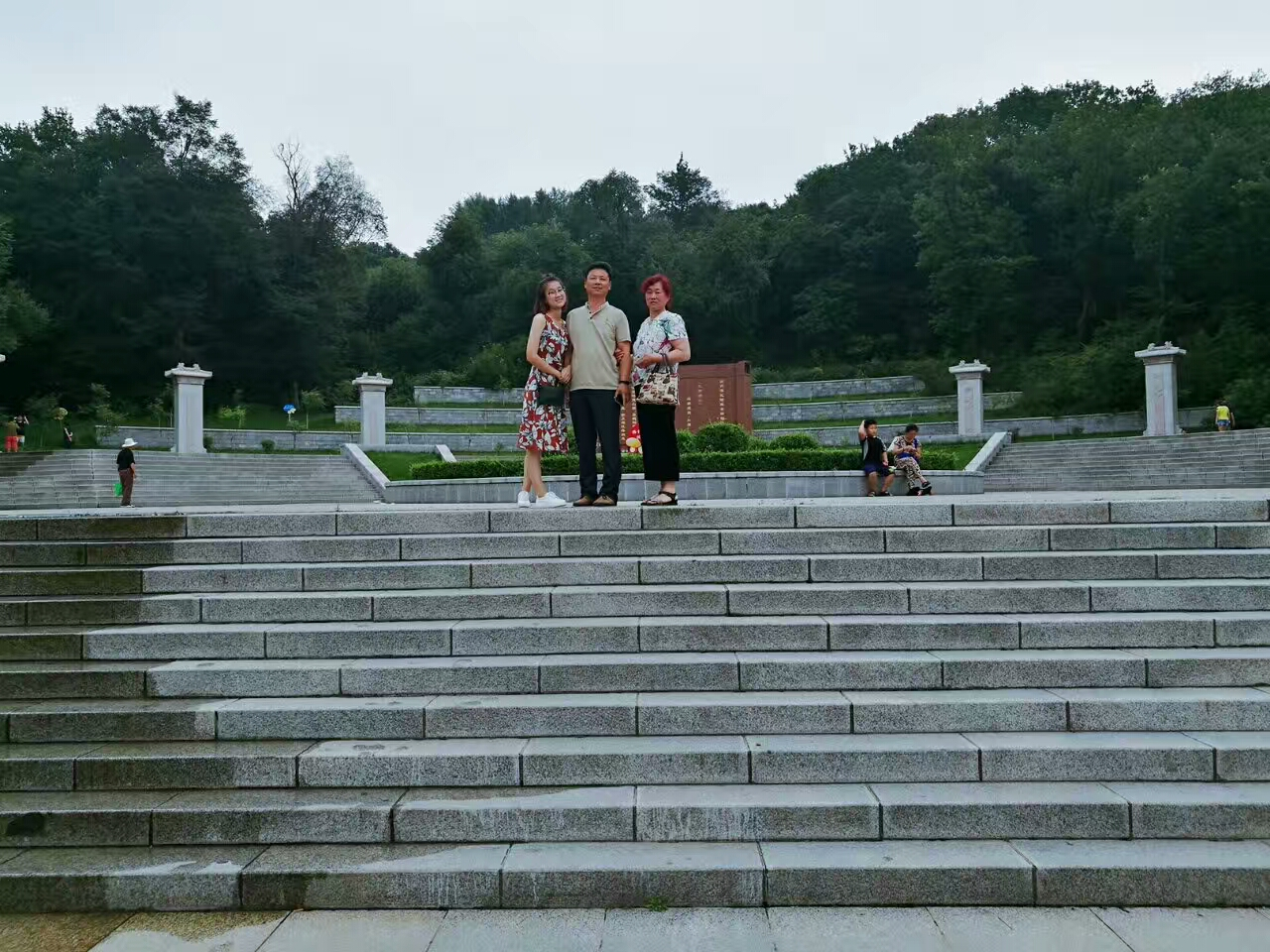 兼职
          ——一段非常有意义的经历
♥
    ♥♥人生总会有不期而遇的温暖
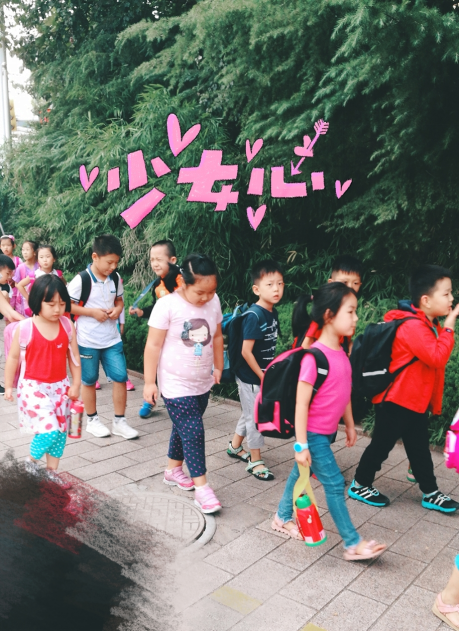 第
4
未来规划
章
每个人都在用力活着
继续深造
loading......
考研
不忘初心，砥砺前行
司法考试
顺利通过司法考试，拿到司法资格证
辅修专业
达到专业英语的程度，提高口语水平，拿到双学位证书
主专业
掌握法律知识，
成为一名合格的法学专业大学生
不忘初心，砥砺前行
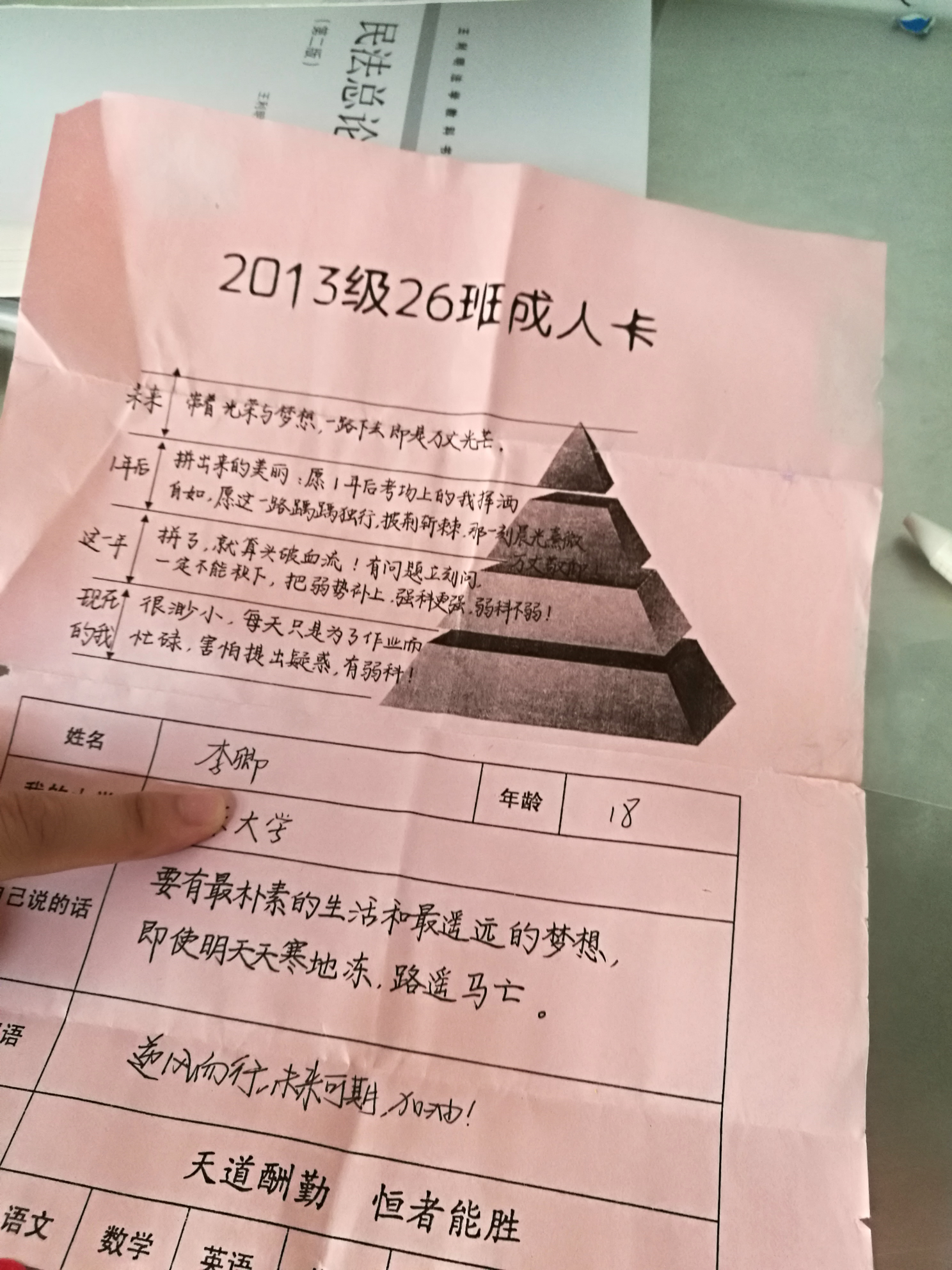 20岁之前，可能我们中的大多数都在忙于高考，经历着“黑色高三”。读着《花开不败》《我们都不是神的孩子》这样的一篇篇励志文章，然后继续做着一沓一沓的模拟和真题。唯一的目标，就是考入梦想的大学。
20岁之后的这几年，大学生活几乎是我们的全部。

然后我们开始走上不同的路，考研，考公务员等等梦想多了起来也更加艰难了。
这一段时光，只能自己过，再多的弯路也只能自己走轰轰烈烈也好，平平淡淡也罢，你都得自己走完关于我们的未来，只有自己才知道，想要的东西只能自己去争取，冲破牢笼这件事情只能自己完成。

至少存悔恨取代梦想之前，我们还有足够的理由和时间继续向前。
20岁，用自己的方式发光
cheers，干杯
THANKS
LOREM IPSUM